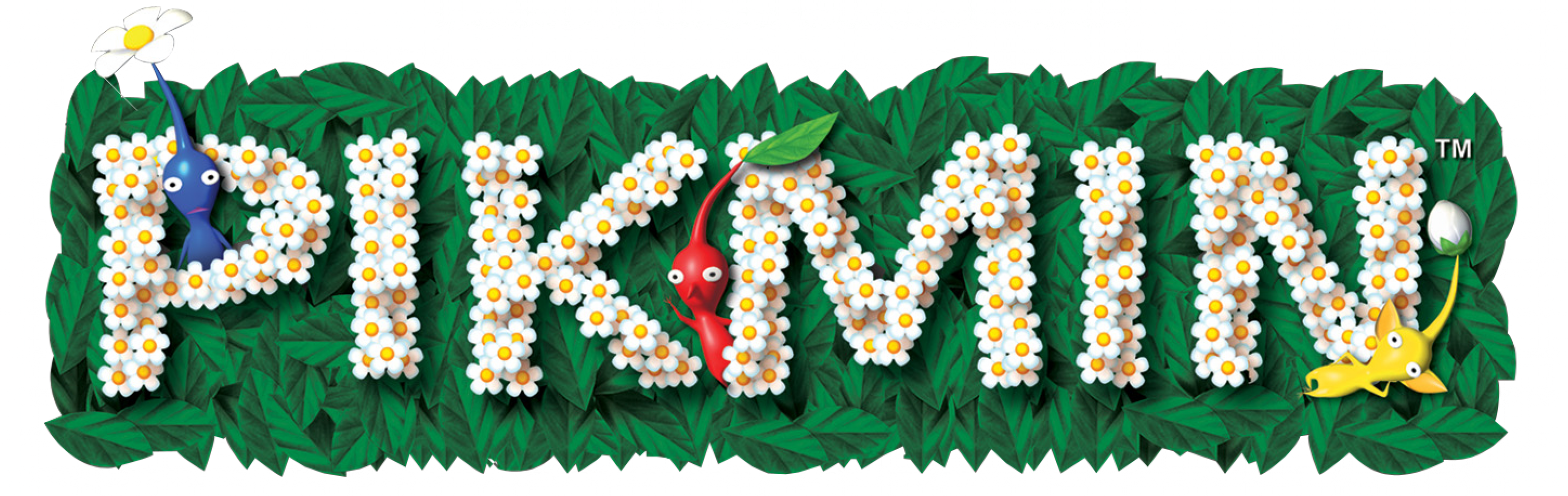 Soorten/kleuren
Door Ewan Miller
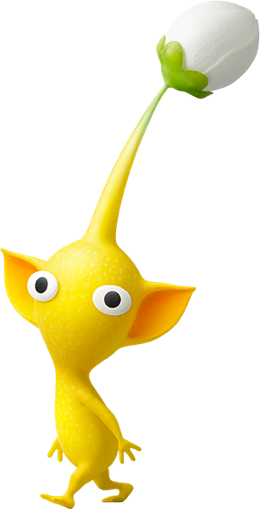 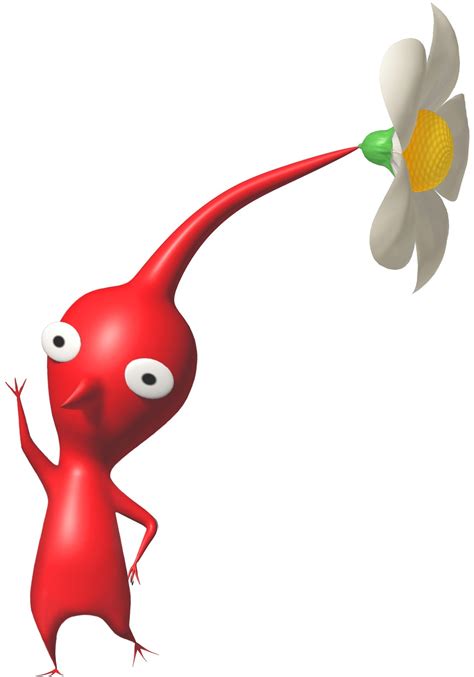 Waarom gekozen
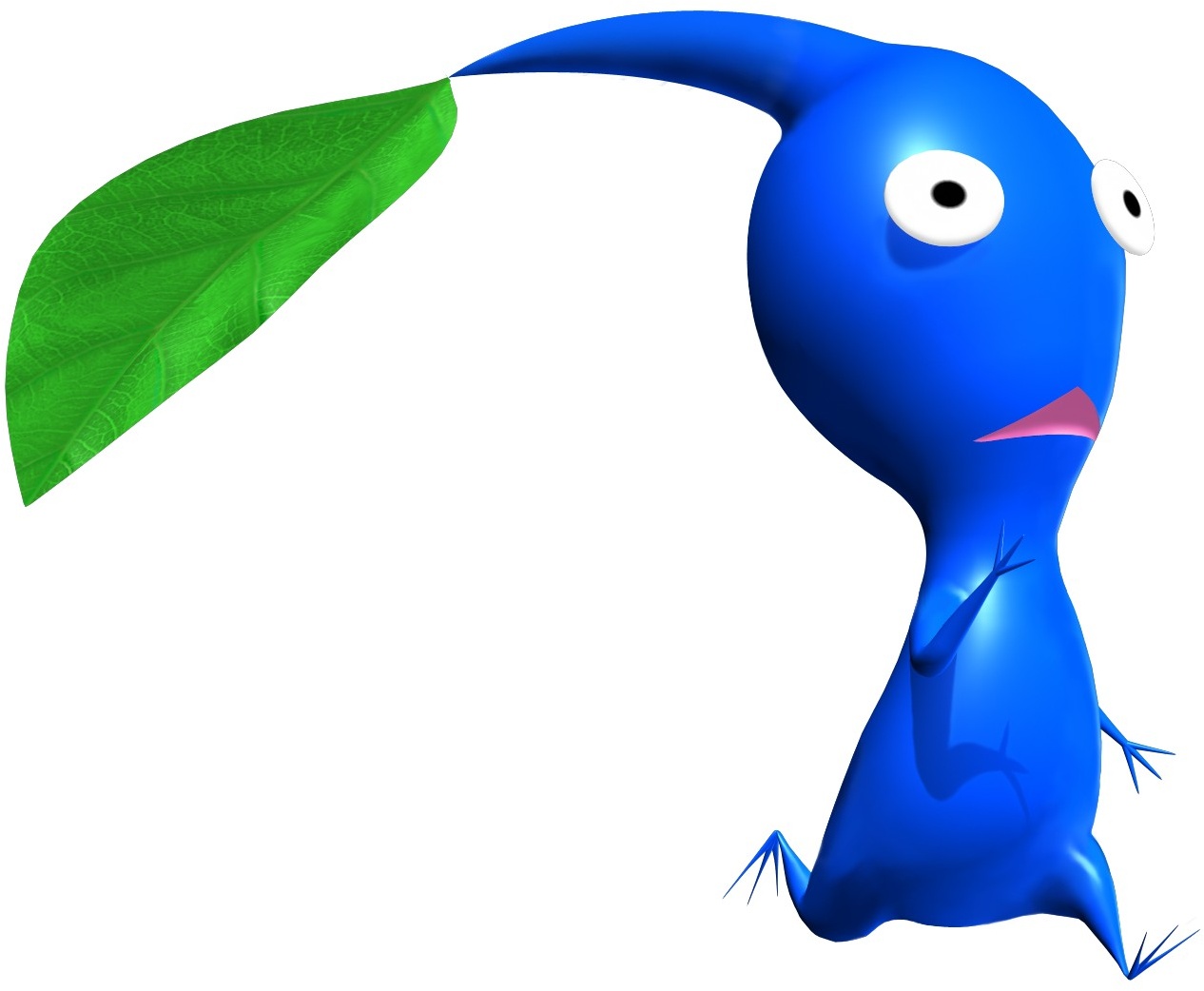 Wat is Pikmin?
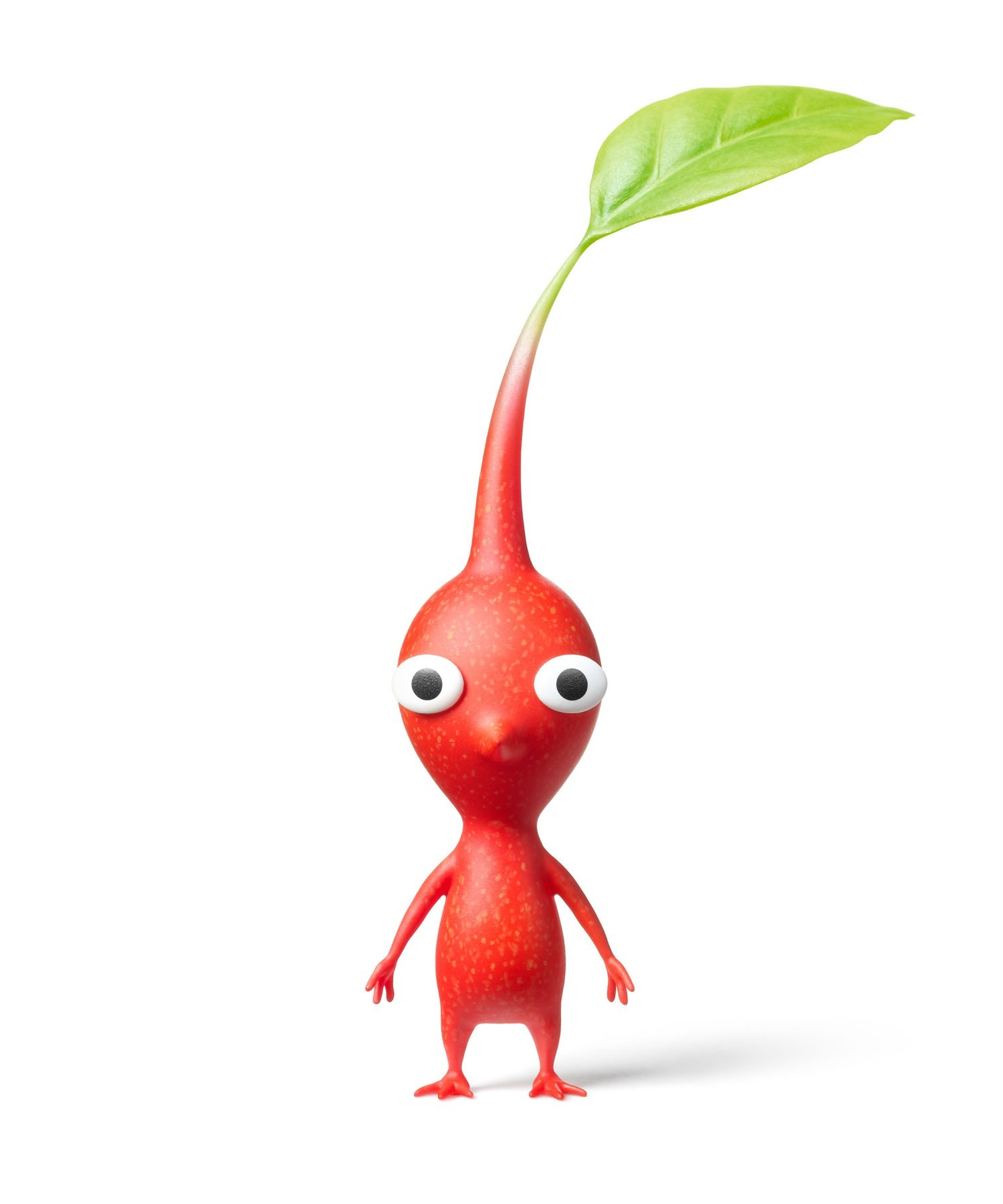 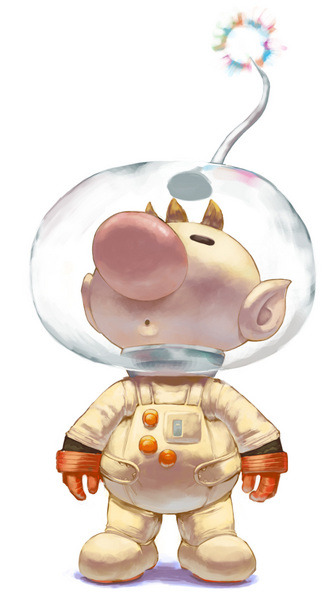 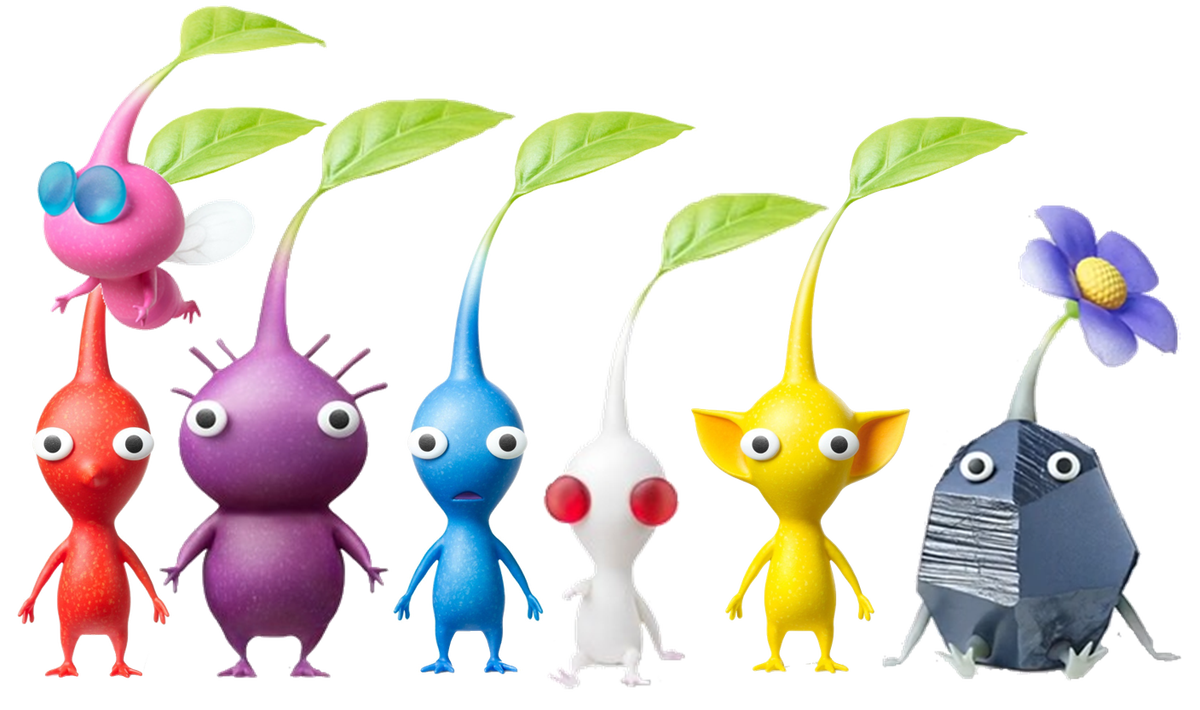 inleiding
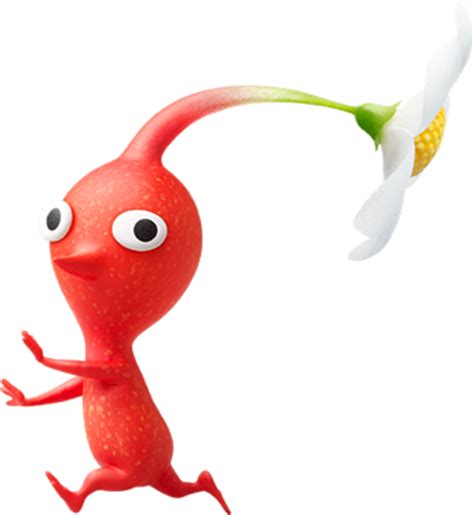 Rode Pikmin
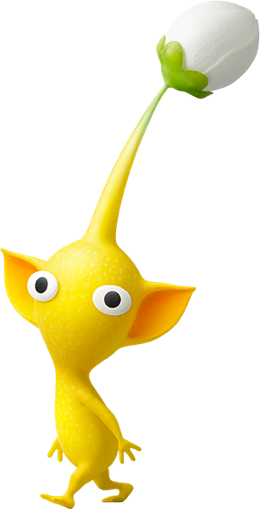 Gele Pikmin
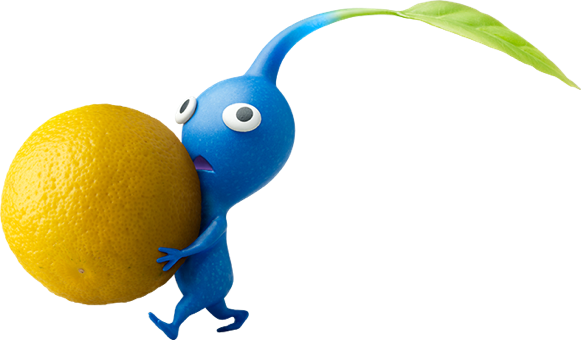 Blauwe Pikmin
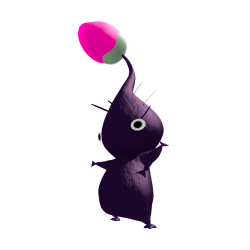 Paarse Pikmin
Witte Pikmin
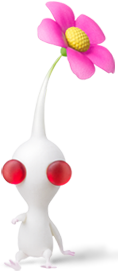 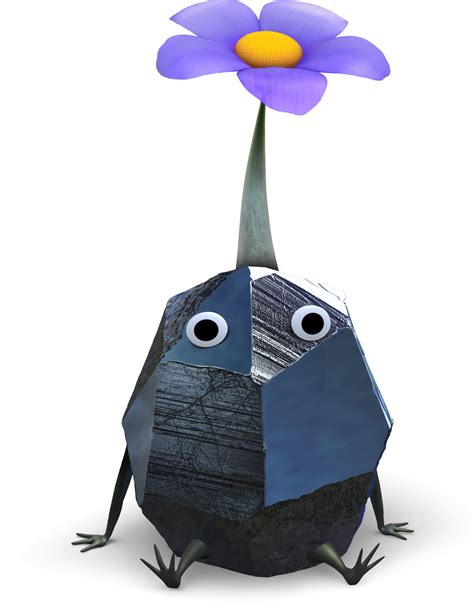 Steen/hard Pikmin
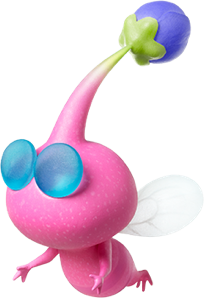 Vleugel Pikmin
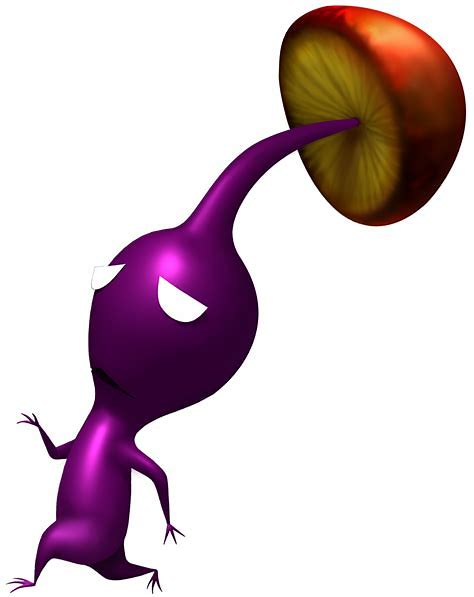 “Olimin”, Puffmin en Bulbmin
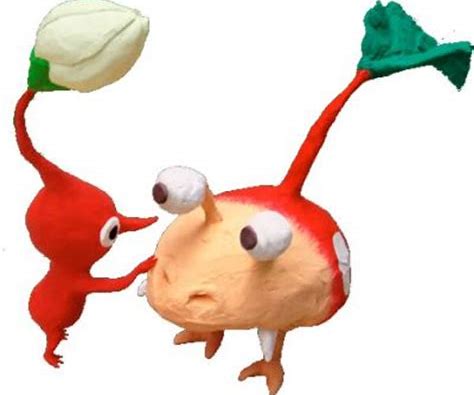 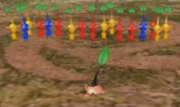